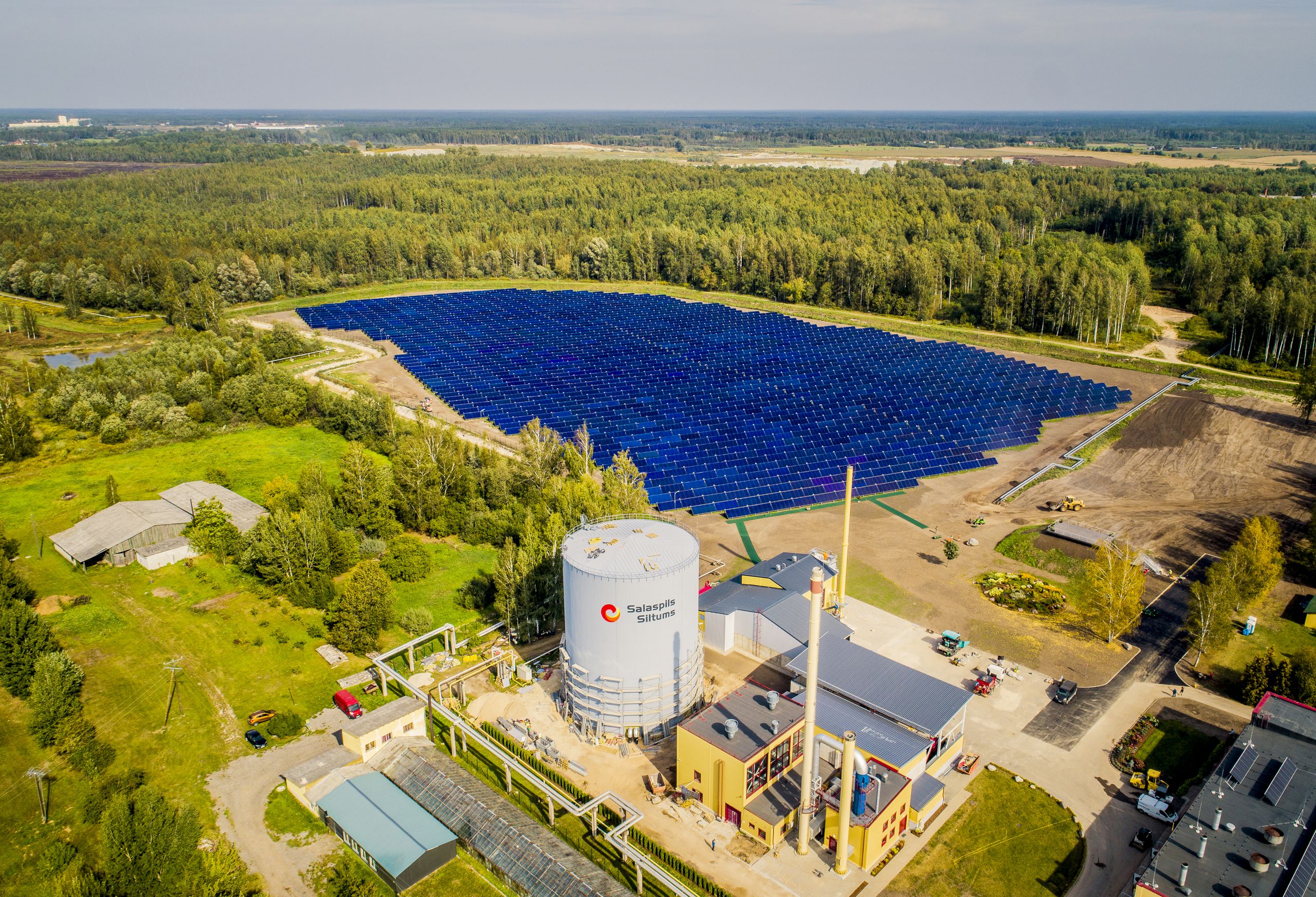 Pāreja uz atjaunojamiem energoresursiem katlu mājā Tulpju ielā 5, Carnikavā
[Speaker Notes: Attēlā ir dota foto no putna lidojuma ar Latvijā lielāko esošo siltumapgādes sistēmu, (Salaspils pilsētā), kurā apvienoti šķeldas katli, Saule kolektori un arī Saule paneļi]
Galvenie izaicinājumi Tulpju ielas 5 katlu mājas rajonā
Siltuma slodzes grafiks
Apkures slodze
Karstā ūdens slodze
[Speaker Notes: Siltuma slodzes grafiks parāda apkures un karstā ūdens slodzes gada griezumā. Balstoties uz to, tiek izvēlētas katlu jaudas, kā arī risinājumi karstā ūdens nodrošināšanai, piemēram, ar Saules kolektoriem. Siltuma slodzes aprēķinam tiek izmantota aprēķinu metode.]
Īstenojamie pAsākumi un izvērtētās alternatīvas
[Speaker Notes: Alternatīva izvēlēta, jo risina ne tikai pāreju no fosilā kurināmā uz atjaunojamiem, bet risina arī karstā ūdens nodrošināšanu vasarā ar saules kolektoriem, kas ļaus nedarbināt granulu katlus.]
2.Alternatīva: Granulu katli un saules kolektori – APRĒĶINI, piesakoties uz grantu
Investīcijas (1 miljoni EUR)
Atmaksāšanās 3-5 gadi (atkarībā no finansējuma avota)
Ar saules kolektoriem var nosegt karstā ūdens sagatavošanu vasarā un nelielu daļu no apkures; saules enerģija par brīvu
Siltumenerģijas tarifs 93,5 EUR/MWh (pie granulu cenas 250 EUR/t)*
Projekta ekonomiskais IRR 25,6%
* Aptuveni aprēķini, kas balstīti uz vairākiem pieņēmumiem un tikai Tulpju 5 katlu mājai
[Speaker Notes: Dati, kas tika prezentēti 2022.gada 13.maijā. Pieņemtā granulu cena 250 EUR/t jeb 51 EUR/MWh]
2.Alternatīva: Granulu katli un saules kolektori – pēc iepirkuma un ar šī brīža energoresursu cenu prognozēm
Investīcijas (1,18 miljoni EUR)
Atmaksāšanās 4 gadi, ņemot vērā CFLA sniegtā granta komponenti (297 tūkst.EUR)
Granulu cena pieņemta 345 EUR/t; dabas gāzes cena pieņemta 119,36 EUR/MWh (2023.gada janvāra biržas cena) + 8 EUR/MWh atbilstoši līgumam)
Ar saules kolektoriem var nosegt karstā ūdens sagatavošanu vasarā un nelielu daļu no apkures; saules enerģija par brīvu
Siltumenerģijas tarifs 116,25 EUR/MWh, ņemot vērā investīcijas un granulu cenas 345 EUR/t*
Projekta ekonomiskais IRR 23,9%
* Aptuveni aprēķini, kas balstīti uz vairākiem pieņēmumiem un tikai Tulpju 5 katlu mājai
[Speaker Notes: Pēdējā gada (2022.gada februāris – 2023.gada februāris) vidējā dabas gāzes cena biržā bija  127,13 EUR/MWh. 2022.gada vidējā cena 132,06 EUR/MWh. Vairāk par dabas gāzes cenas izmaiņām 9.slaidā
Pieņemtā granulu cena 345 EUR/t jeb 70 EUR/MWh]
Energoresursu cenu ietekme uz projekta ekonomiskajiem rādītājiem: Jutīguma analīze
Granulas cena 300 EUR/t jeb 61 EUR/MWh; dabas gāzes cena 90 EUR/MWh
Granulas cena 600 EUR/t jeb 122 EUR/MWh; dabas gāzes cena 150 EUR/MWh
Projekta atmaksāšanās laiks būs 8 gadi
Projekta atmaksāšanās laiks būs 6 gadi
[Speaker Notes: Energoresursu cenām ir vislielākā ietekme uz projekta finanšu rādītājiem. Ņemot vērā ģeopolitisko situāciju, energoresursu izmaiņas ir grūti prognozēt. Šobrīd arī Latvijas un Baltijas līmenī nav pieejamas oficiālas prognozes, kā turpmāk varētu mainīties energoresersu cenas. Jebkurā gadījumā atkarība no tāda fosilā kurināmā kā dabas gāze mazina Ādažu novada energoneatkarību un energodrošību. Granulas un Saules enerģija ir vietējie atjaunojamie resursi, kuru izmantošanai ir virkne pozitīvu ieguvumu, kā piemēram, mazāka ietekme uz klimata pārmaiņām, ekonomiskie, sociālie utt.]
Dabas gāzes cenas izmaiņas
Pēdējā gada (2022.gada februāris – 2023.gada februāris) vidējā biržas cena ir 127,13 EUR/MWh 
2022.gada vidējā cena 132,06 EUR/MWh
Cenā nav iekļautas pārējās izmaksas, t.sk. uzcenojums no dabas gāzes pārdevēju (8 EUR/MWh) un tīkliem